PA197 Secure Network Design
Wireless Sensor Networks – attacker models, secure routing, IDS
Petr Švenda svenda@fi.muni.cz
Faculty of Informatics, Masaryk University
Overview
Intro to wireless sensor networks
Security considerations
Why are WSNs special?
Attacker models
Routing  attacks  secure routing
Intrusion detection, reaction
| PA197 Wireless sensor networks
2
Route to nodes technology
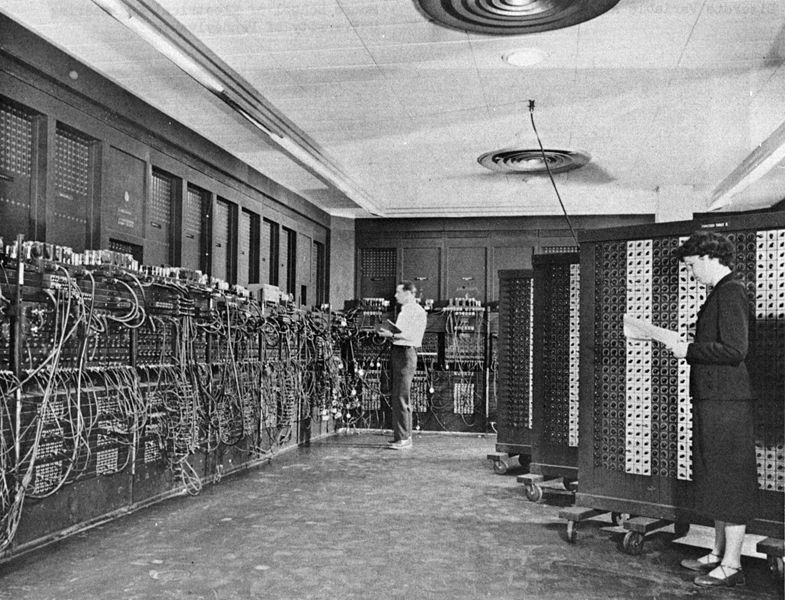 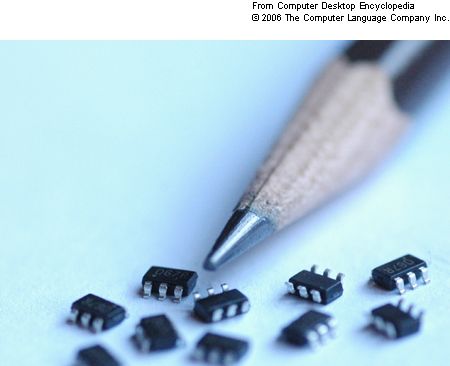 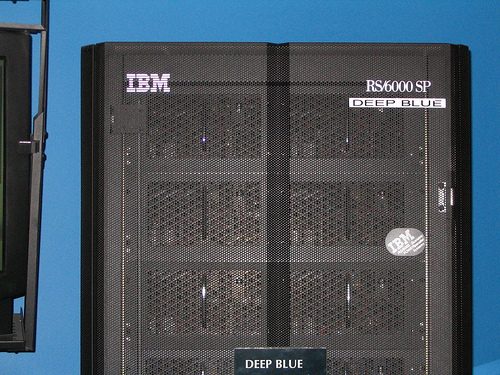 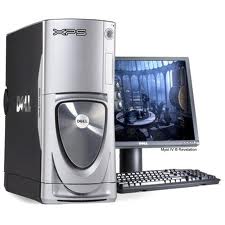 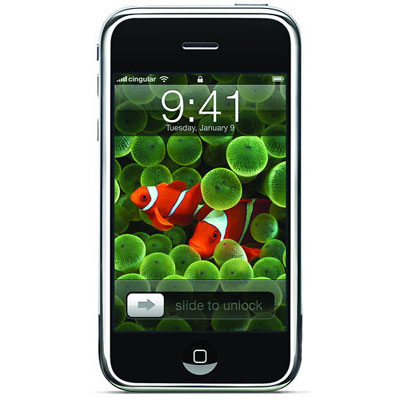 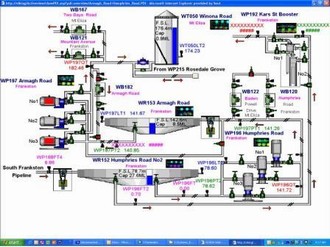 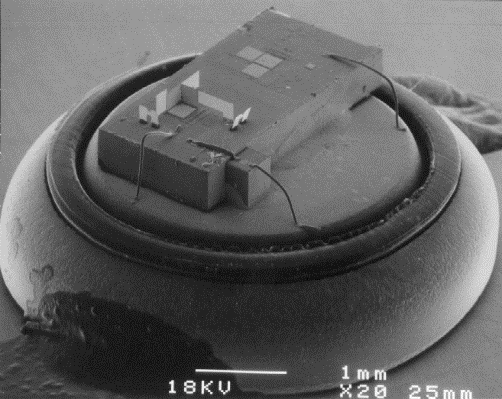 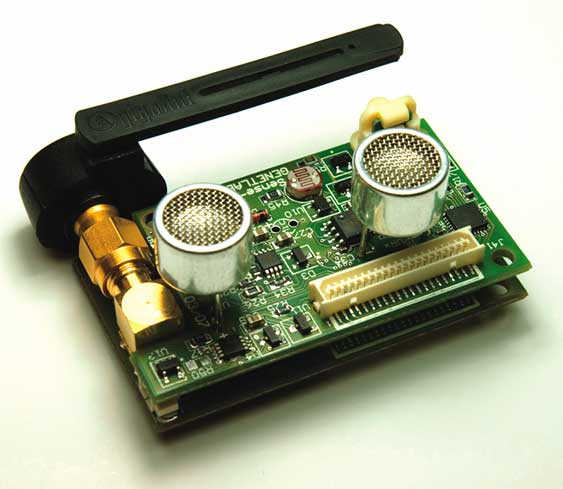 | PA197 Wireless sensor networks
3
Wireless Sensor Node
Basic technology
8 bit CPU, ~1 kB RAM, ~102 kB flash
short range radio, battery powered 
condition sensor (temperature, pressure, …)
xBow MicaZ, TelosB, BT LE, Weightless…
Putting pieces together…
battery-powered small MCU
+ efficient radio module 
+ environmental sensor
=> Wireless Sensor Network (WSN)
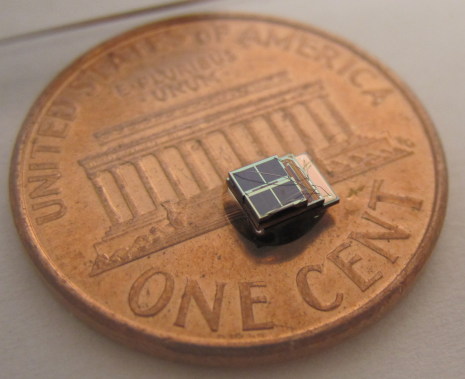 | PA197 Wireless sensor networks
4
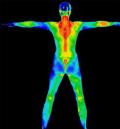 Do we have useful application for WSN?
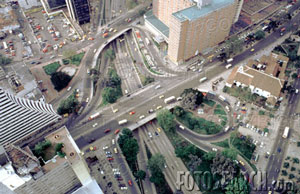 Medical information
Traffic control
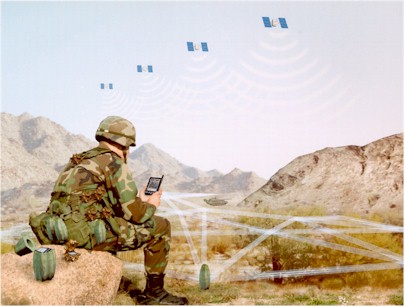 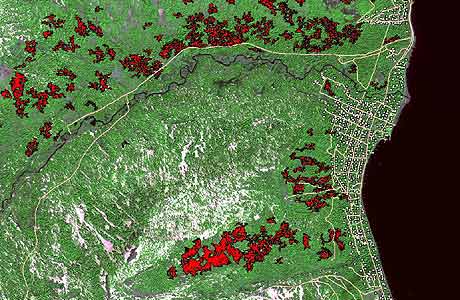 Remote fire detection
Combat field control
| PA197 Wireless sensor networks
5
Ideal in 2000: WSN is highly distributed network with high number of low-cost sensor nodes powered by battery connected via multi-hop communication with base station
| PA197 Wireless sensor networks
6
[Speaker Notes: pridat obrazek smart dust]
Large scale Wireless Sensor Networks
Network of nodes and few powerful base stations
102 – 106 sensor nodes
particular nodes deployed randomly, e.g., from plane
Network characteristics
covering large areas - distributed 
ad-hoc position/neighbours – not known in advance
multi-hop communication
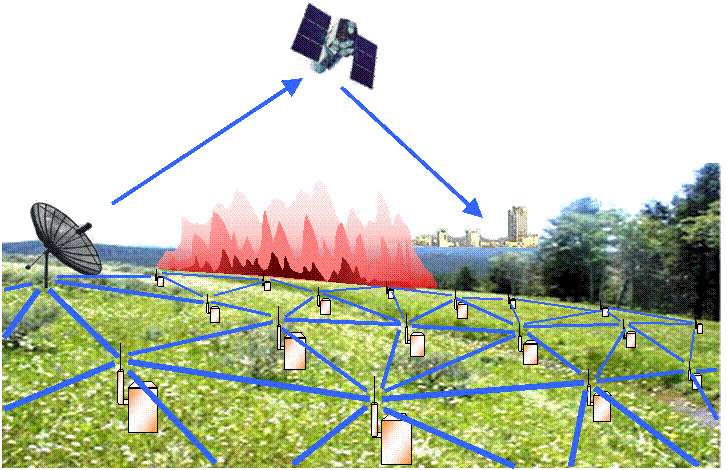 The price (still) is a current problem
  currently ~100$ or more (complete node)
  (but 3.35 $ for CC1110F32)
| PA197 Wireless sensor networks
7
| PA197 Wireless sensor networks
8
Reality in 2016 : WSN is highly distributed centralized network with high small number of low-cost high-cost sensor nodes powered by battery power grid connected via multi-hop communication with  communicating directly to base station
But situation is getting better 
| PA197 Wireless sensor networks
9
[Speaker Notes: pridat obrazek sensoru s velkou baterii]
Current low(er)-cost technology
IEEE 802.15.4 standard for low-rate PANs
Basis for ZigBee tec.
Bluetooth LE/Smart enabled devices
~$10 for BT module
Weightless-N/P/W (IoT), http://www.weightless.org/
5 km range, 10 years lifetime, $2 price (planned )
Thanks to large range, fewer hops to reach sink node
Libelium Waspmote (multi-RF node)
Simple processing can be run directly on network controller chip (if accessible)
Espressif ESP8266 ($1.6) WiFi module
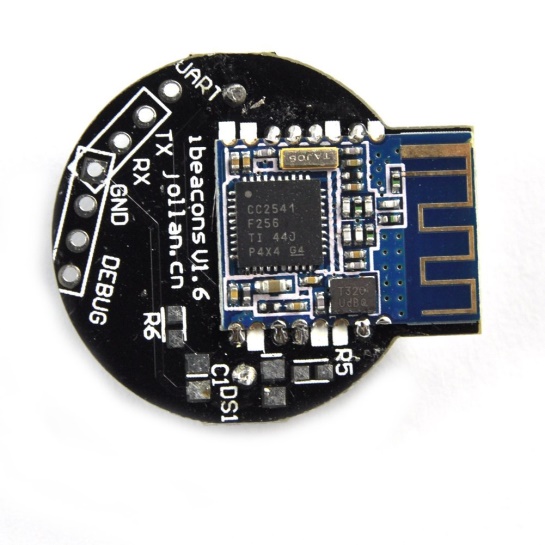 Diymall Ibeacon Module
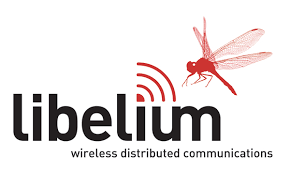 | PA197 Wireless sensor networks
10
Operating systems for WSNs
Should work on very limited device (102-103B RAM)
Should provide concurrency (perceived, real) 
Should be flexible enough to support different usage scenarios
Should conserve as much energy as possible
Examples: TinyOS, Contiky, RIOT…
| PA197 Wireless sensor networks
11
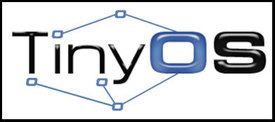 TinyOS architecture (Berkley)
Used to be the most popular operating system for sensor nodes 
first version released in 2002 (TinyOS 1.2), current 2.1.2 (released in 2012)
Open-source work https://github.com/tinyos/tinyos-main (active)
network protocols, sensor drivers and data acquisition tools 
Basic design principles
Event-driven (routines serving particular event)
Telescoping abstractions
abstractions with spectrum of levels, portability and optimization
Partial virtualization
top layers of telescopic abstractions are shared or virtualized
Static binding and allocation 
no dynamic allocation, all required resources allocated statically
Applications written in Network Embedded System C (nesC)
optimized for low memory, real-time applications
| PA197 Wireless sensor networks
12
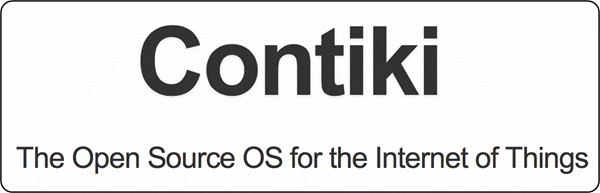 Contiki architecture
Initial release 2003, current version 3.0 (2015)
http://contiki-os.org/
Basic design principles
Dynamic loading and unloading of code at runtime
Event-driven kernel
Proto-threads (small routines executed after event)
OS requires about 10 kilobytes of RAM (minimum)
More complex than TinyOS (400B RAM only)
TCP/IP stack… Optional addition of GUI etc.
| PA197 Wireless sensor networks
13
We (will) have exciting technology.Why/What security measures should be used?
| PA197 Wireless sensor networks
14
Where do we need security in WSNs?
Sensitive data are often sensed/processed
military application
medical information, location data (privacy)
Commercially viable information 
information for sale – cost for owner of the network
know-how - agriculture monitoring
Protection against vandalism
distant non-existing fires blocks fireman
Early stage of WSN allows to build security in  rather than as late patch
| PA197 Wireless sensor networks
15
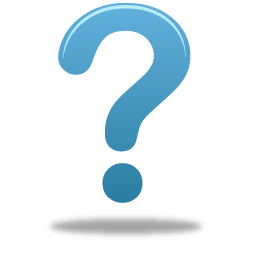 Why not “Just use TLS”?
What are differences from standard networks and why classical solutions mail fail?
Why we cannot use standard “TLS” for protection of data?
Party authentication, confidentiality, integrity, freshness…
Sometimes we can! (don’t be dogmatic)
But: certificates, asymmetric crypto, revocation control, high data/computational overhead, session management, authentication of data, local aggregation…
| PA197 Wireless sensor networks
16
Some differences from standard networks
Running on battery (limited resource) 
days for personal network 
years for large scale monitoring network
especially communication is energy-expensive
Relatively limited computation power
powerful CPU possible, but energy demanding
Links can be temporal, network often disconnected
by design, by necessity
| PA197 Wireless sensor networks
17
Some differences from standard networks
Nodes can be captured by an attacker
all secrets can be extracted from unprotected nodes 
and returned back as malicious node
How to detect malicious node?
How to react on detected malicious node?
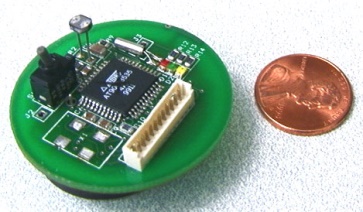 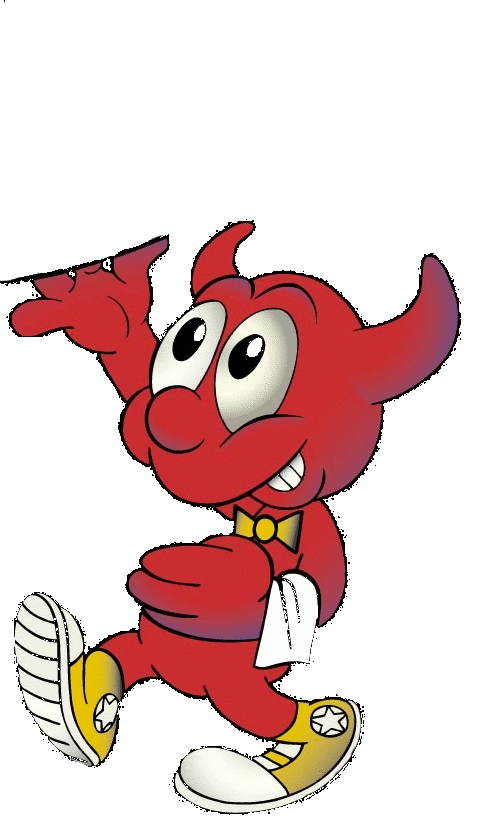 When detection/reaction is hard, 
focus on prevention
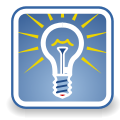 | PA197 Wireless sensor networks
18
Main topics in WSNs (network security)
Establishing network
Deployment, redeployment
Neighbor discovery, clustering
Using and maintaining network
Sensing, data collection, data aggregation 
Routing and reliable communication
Energy efficiency of all tasks (running on battery)
Supporting security functions
Key management (pre-distribution, establishment, use)
Secure communication, authentication
Partially compromised network
| PA197 Wireless sensor networks
19
Network operation
Initial deployment
key update
message routing …
link key setup
message routing …
nodes authentication
link key setup
neighbors discovery
new to old nodes 
authentication
physical deployment
key pre-distribution
nodes re-deployment
Network lifetime
time
| PA197 Wireless sensor networks
20
Wireless Networks – Attacker Models
Attacker models
| PA197 Wireless sensor networks
21
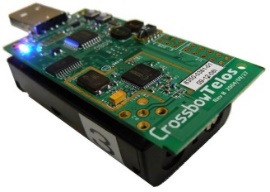 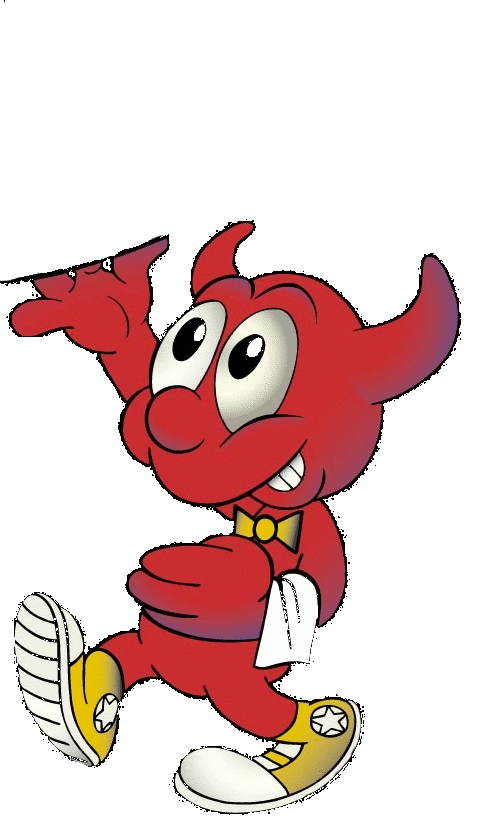 Attacker models - capabilities
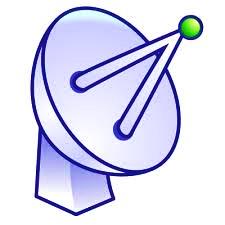 Passive attacker
Does not inject/modify messages and does not jam
Active attacker
May inject/modify messages or perform jamming
External attacker 
Not a legitimate member of a network
Not compromised any node or used key (yet)
Internal attacker 
Legitimate member of a network 
compromised a single/few static/mobile sensor node(s) and/or possesses a single/few key(s)
| PA197 Wireless sensor networks
22
Attacker models – capabilities (cont.)
Local attacker
Can overhear only a local area: single or few hop(s) 
Depending on antenna, transmission signal strength…
Global attacker
Can overhear most/all node-to-node and node-to-base station communication simultaneously for all the time
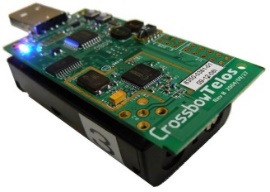 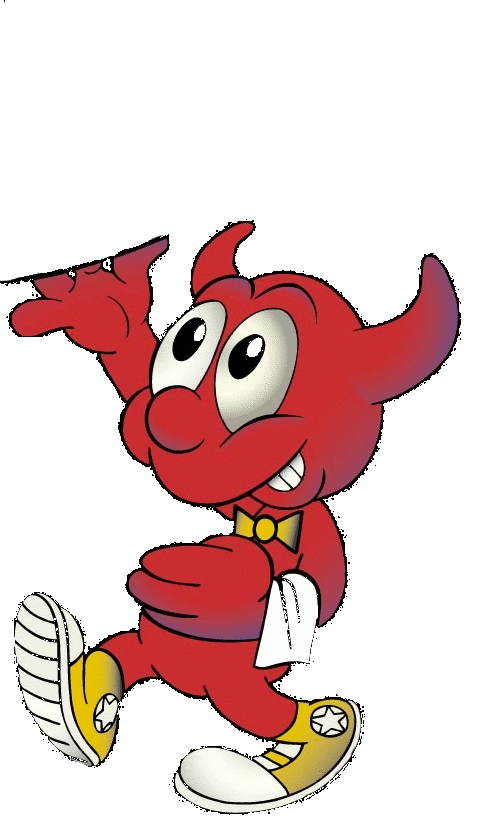 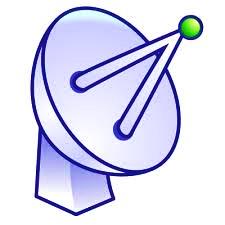 | PA197 Wireless sensor networks
23
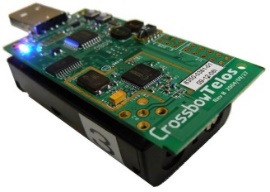 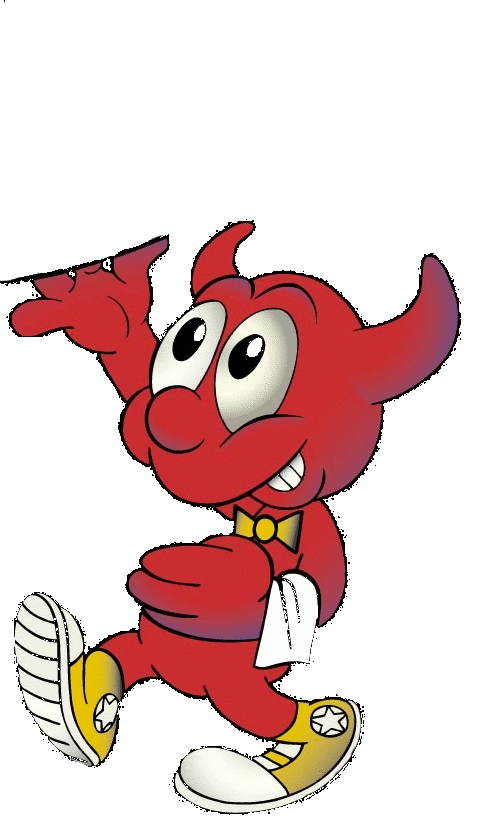 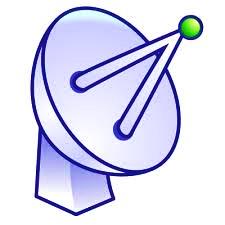 Attacker models - levels
Level 1 attacker 
A low cost attacker with minimum equipment requirements
Typical capabilities: Passive, External, Local  
Level 2 attacker 
A medium cost attacker with distributed eavesdropping and transmitting device(s), but no compromised node 
Typically a group of people with radio devices
Typical capabilities: Active, External, Global
| PA197 Wireless sensor networks
24
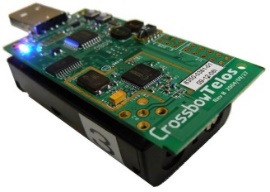 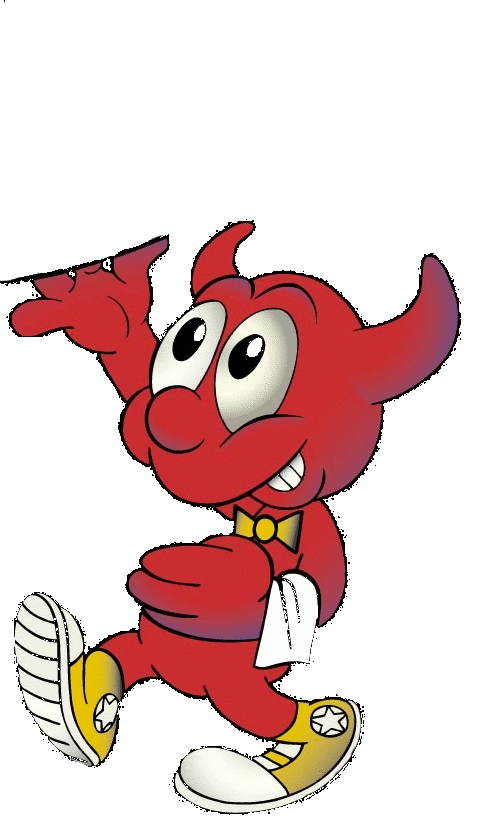 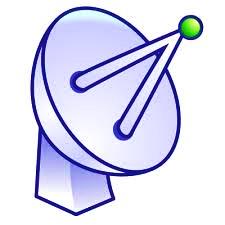 Attacker models – levels (cont.)
Level 3 attacker 
A medium cost attacker with common or special equipment and knowledge
The most common one as far as intentional serious attacks on a network are concerned
Typical capabilities: Active, Internal, Local 
Level 4 attacker 
A high cost attacker with special equipment and knowledge (well-funded organization with high motivation)
Typical capabilities: Active, Internal, Global
| PA197 Wireless sensor networks
25
Wireless Networks – Routing
routing
| PA197 Wireless sensor networks
26
Target network topology
BS
Sensor node
BS
Base station
27
| PA197 Wireless sensor networks
[Speaker Notes: Term SA coined by Ross Anderson and Adrian Perrig 2004. Keys exchanged in plaintext, assumption of incomplete eavesdropping, then simple protocol to turn some intercepted keys back
Their SA protocol was very simple – one intermediate, transmit key, combine

Second one step transmission – because existing key is used to encrypt transmission, order of protocol runs matters 

Multistep – not only single intermediate]
Routing influenced by data reporting model
Time-driven 
Periodic, continuous
E.g., “send current temperature every 10 seconds”
Event-driven
when event happens
E.g., “report if temperature is more than 80°C”
Query-driven
When someone (base station) asks
E.g., “send me current temperature measured on node 42”
Hybrid (combination)
| PA197 Wireless sensor networks
28
Example: static fixed routing tree
Every node is preloaded with ID of parent node closer to BS
Received message is forwarded to parent node
Advantages 
Simple, low-memory consumption
Reduced attack surface (no route discovery)
Disadvantages
Disconnect on node’s failure
Non-uniform battery consumption
Not adapting to network changes
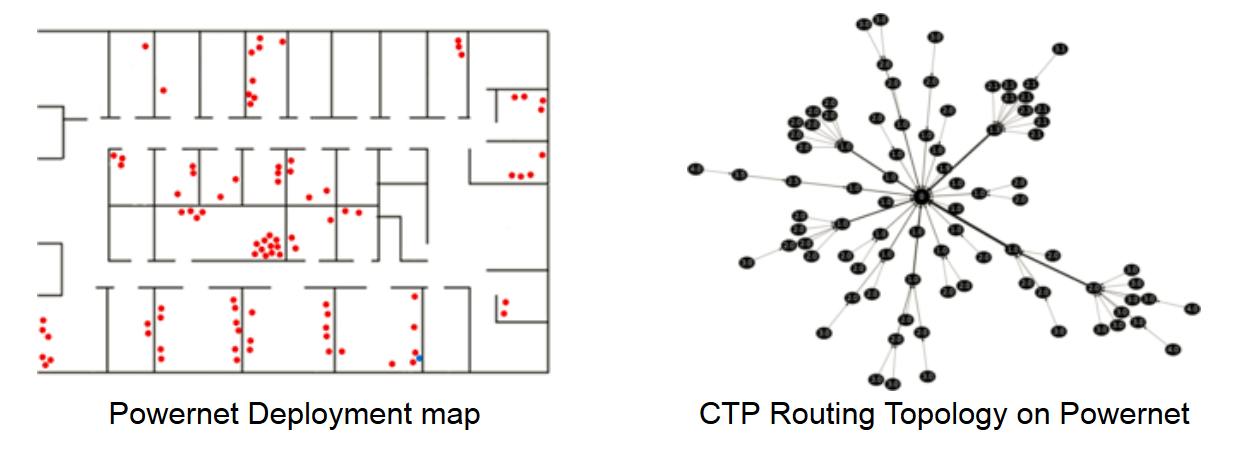 | PA197 Wireless sensor networks
29
Example: Collection Tree Protocol (CTP)
Collection Tree Protocol (CTP), default in TinyOS 
Many-to-one collection data collection protocol (nodes to BS)
Address-free routing (only route towards BS) 
Routing metric is number of steps to BS (sink node)
Number of expected transmissions (ETX) to reach sink node
Each node keeps only smallest ETX to nearest sink node
Routes with lower metric are preferred
Message is send only from higher ETX to lower ETX
Routing loops prevention
In case of message with lower ETX then own => update path
Possibility to periodically refresh routing metric
Continuous adaptation to network changes
| PA197 Wireless sensor networks
30
[Speaker Notes: http://www.btnode.ethz.ch/static_docs/tinyos-2.x/pdf/tep123.pdf]
CTP – resulting routing tree
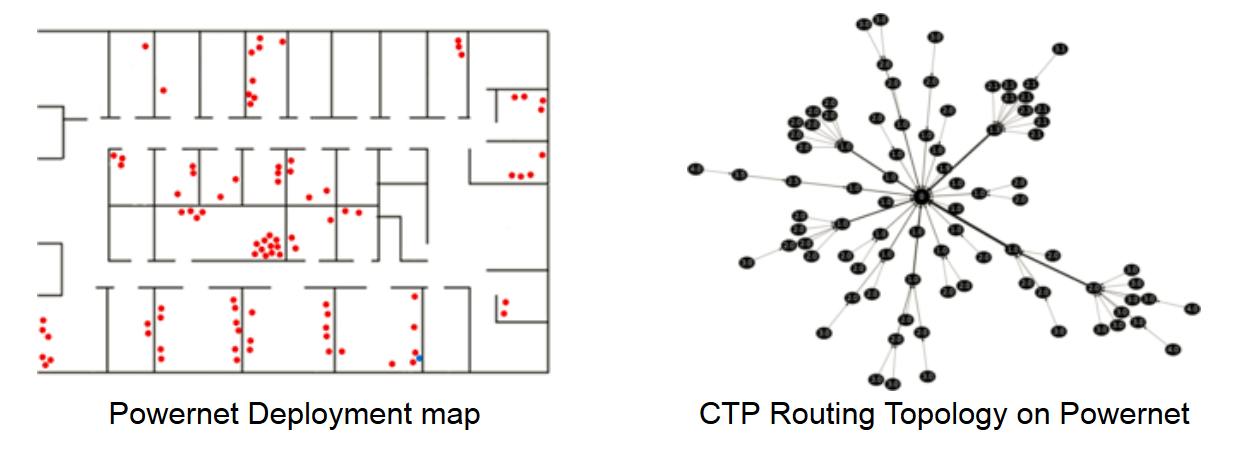 Source: http://sing.stanford.edu/gnawali/ctp/
| PA197 Wireless sensor networks
31
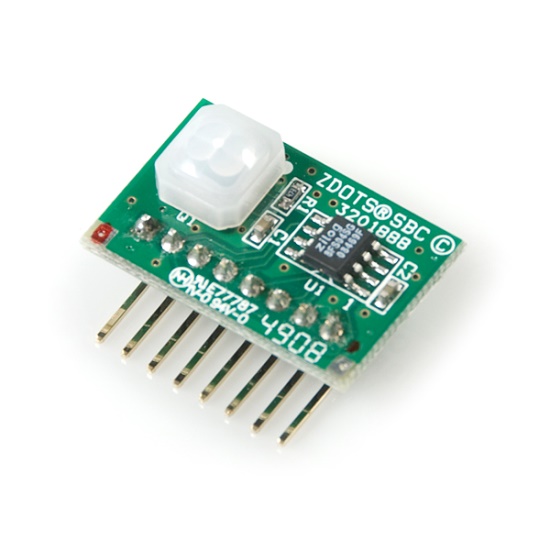 Zilog ePIR
Hardware used, testbed
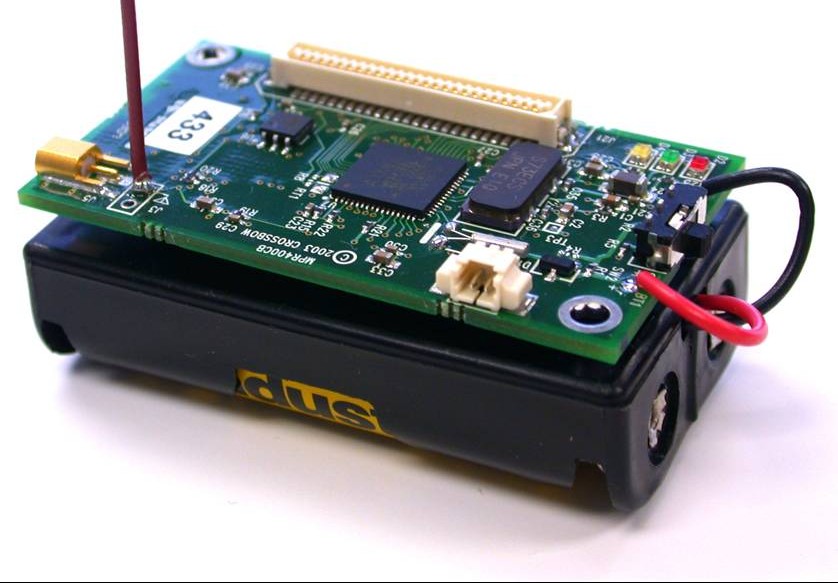 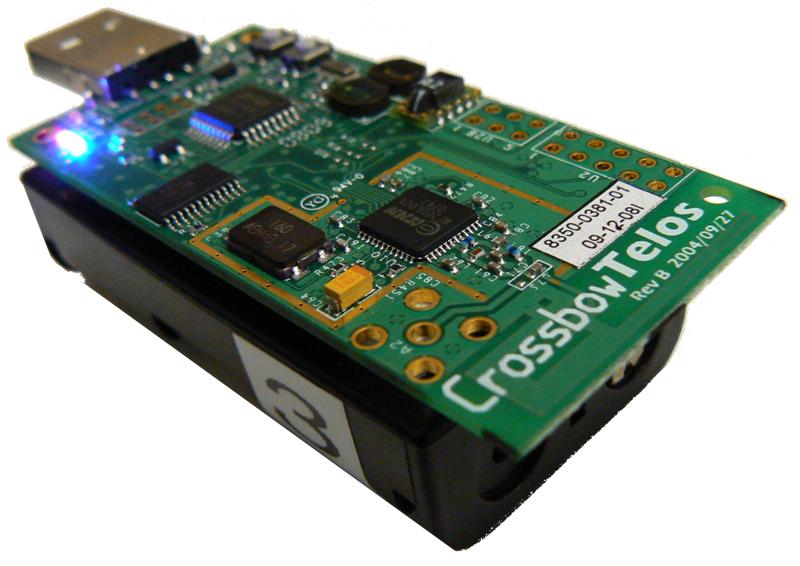 RFID reader 125kHz
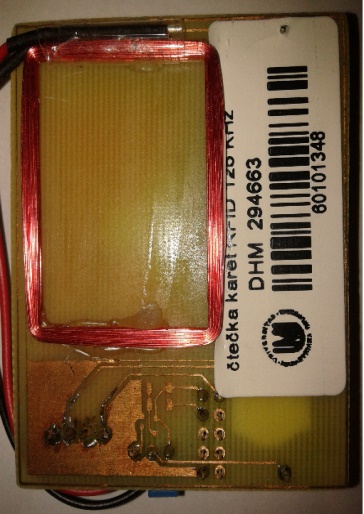 Crossbow TelosB
Crossbow MICAz
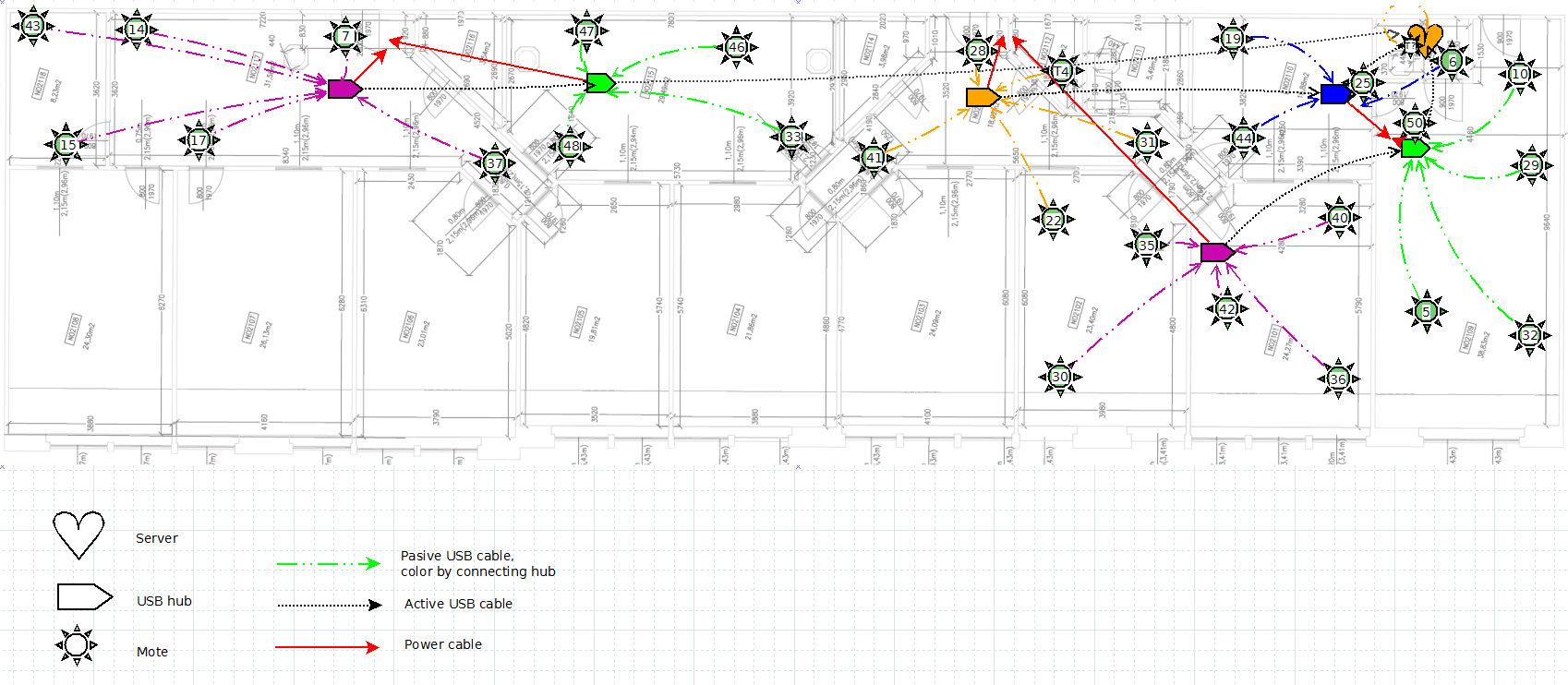 CRoCS Laboratory testbed
| PA197 Wireless sensor networks
32
General attacks against routing
Spoofed, altered, or replayed routing information
Selective forwarding
Sinkhole attacks
Sybil attacks
Wormholes
HELLO flood attacks
Acknowledgement spoofing
Adapted from http://webs.cs.berkeley.edu/papers/sensor-route-security.pdf
| PA197 Wireless sensor networks
33
Basic topology with single sink node
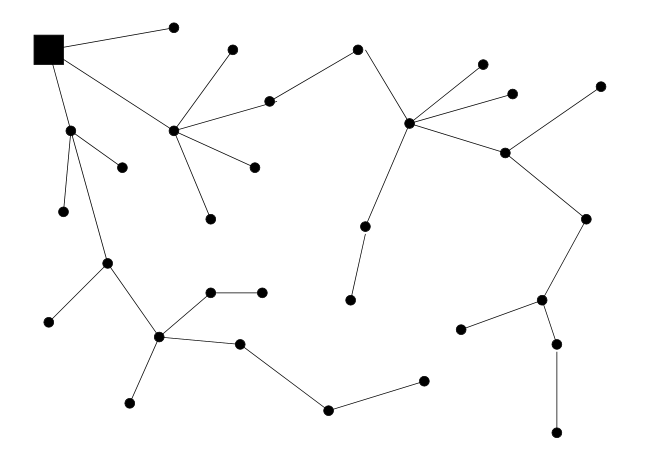 Source: http://webs.cs.berkeley.edu/papers/sensor-route-security.pdf
| PA197 Wireless sensor networks
34
Artificially short path(s)
Perception of locality 
Influences routing metrics
Wormhole attack
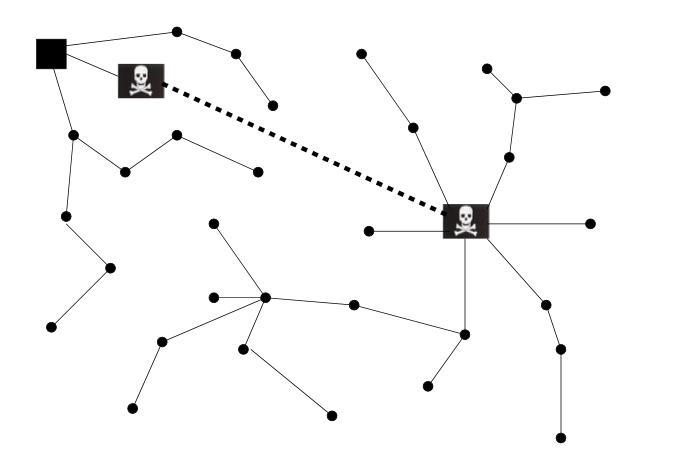 Source: http://webs.cs.berkeley.edu/papers/sensor-route-security.pdf
| PA197 Wireless sensor networks
35
Forge routing information, becomes malicious sink
Messages not delivered to legitimate sink
Messages selectively forwarded to legitimate sink
Sinkhole attack
Source: http://webs.cs.berkeley.edu/papers/sensor-route-security.pdf
| PA197 Wireless sensor networks
36
Strong transmission of neigh. discovery or route establishment packet
Nodes will try to contact malicious sender
HELLO flood attack
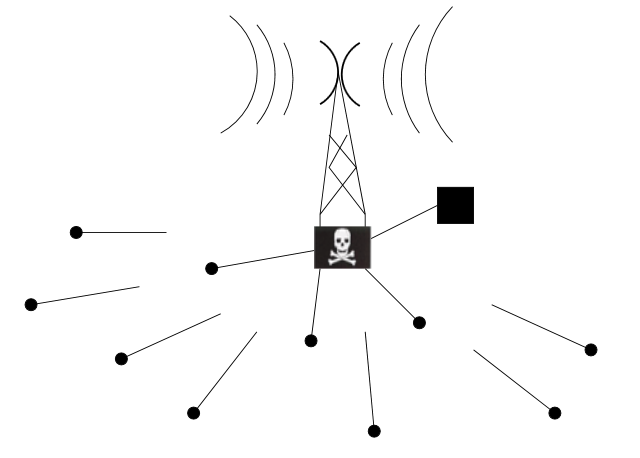 Source: http://webs.cs.berkeley.edu/papers/sensor-route-security.pdf
| PA197 Wireless sensor networks
37
Acknowledgements spoofing
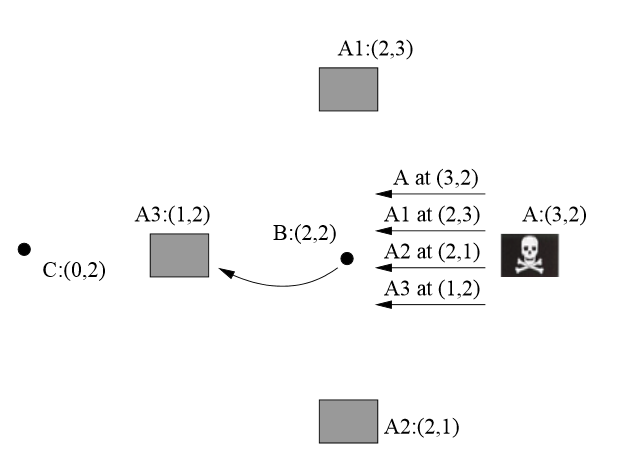 Attacker fakes response from legitimate nodes (faster)
Perception of closeness of non-reachable nodes
Source: http://webs.cs.berkeley.edu/papers/sensor-route-security.pdf
| PA197 Wireless sensor networks
38
Attacker pretends to have additional nodes connected behind him
Creates perception of multiple nodes sensing same forged event, influences majority voting…
Sybil attack
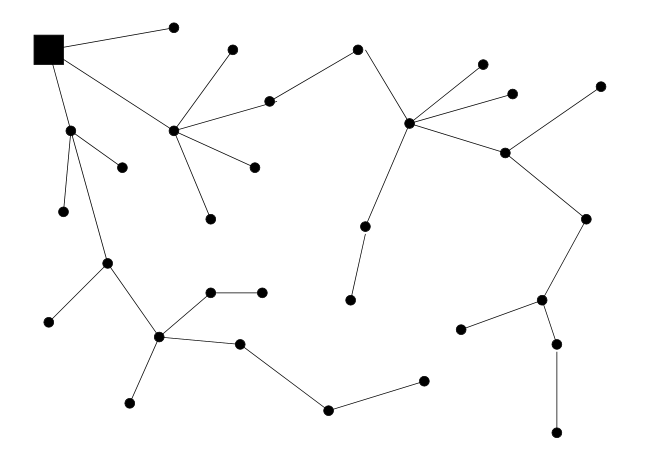 Source: http://webs.cs.berkeley.edu/papers/sensor-route-security.pdf
| PA197 Wireless sensor networks
39
Collection Tree Protocol - security?
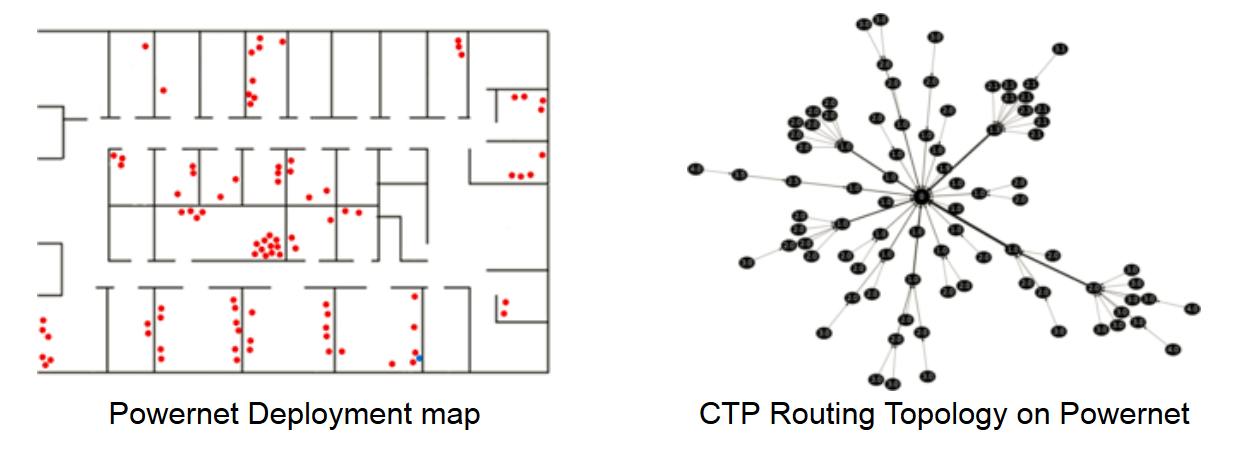 How would you attack CTP-enabled network?
Bogus routing information
Manipulate propagated ETX values
Selective forwarding
No control of delivery
Sinkhole
Advertise itself as base station (sink hole)
Wormhole attack
Shortcut path between two nodes via different medium (=> preferred path)
HELLO flood attack
Flood network with CTP beacons, corrupt paths and drain energy
…
| PA197 Wireless sensor networks
40
[Speaker Notes: http://webs.cs.berkeley.edu/papers/sensor-route-security.pdf]
Example: Directed diffusion
Base station floods network for named data (interest)
“Which node has temperate higher than 80°C?”
Gradients with distance from base station
If data found, returned back via reverse path
Properties:
Data-centric routing
Robust due to flooding
No cryptographic protection
Basic version, many extensions
Attacks:
Suppress flow, cloning flow (eavesdropping)
Selective forwarding…
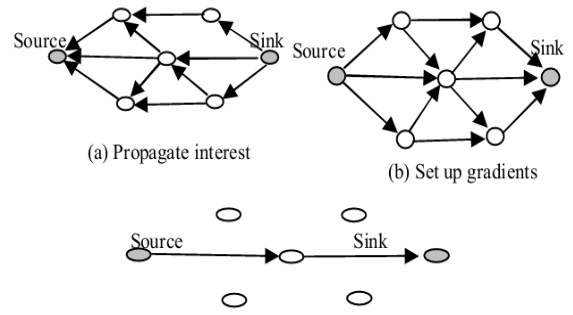 | PA197 Wireless sensor networks
41
[Speaker Notes: C.
Intanagonwiw
at,
R.
Go
vindan,
and
D.
Estrin,
“Directed
dif
fusion:
A
scalable
and
rob
ust
communication
paradigm
for
sensor
netw
orks,
”
in
Pr
oceedings
of
the
Sixth
Annual
International
Confer
ence
on
Mobile
Computing
and
Networks
(MobiCOM
’00)
,
August
2000]
Wireless Networks – Secure Routing
secure routing
| PA197 Wireless sensor networks
42
Why we need special routing for WSN?
MANY existing routing schemes for ad-hoc networks
Should have low packet overhead and node state
Energy efficiency
But: CPU/radio efficiency improves
Should not be based on public key cryptography
Increases cost of hardware / transmission
But: ECC or pairing-based crypto?
Should omit unnecessary complexity “any two nodes”
Data-centric routing
Energy-aware routing
But: depends on usage scenario
| PA197 Wireless sensor networks
43
Security and efficiency tradeoff
There is tradeoff between security and efficiency
Q: Should I require packet/message confirmations?
Or just hope to be delivered to save energy?
Q: Should I require cryptographically signed ACKs?
Or just detect discrepancies on base station? 
Q: Should I use multiple paths to deliver?
Or just one to save energy? Aggregate data?

Always confront to your expected attacker model and usage scenario
| PA197 Wireless sensor networks
44
Multipath routing algorithms
Targets improved reliability, security and load balance
Reliability – probabilistically bypassing unrealiable path
Security – limits localized sinkhole (by bypassing it)
Load balance – spread of communication load (energy)
Nature of algorithms
Infrastructure-based (more stable paths, infrastructure help)
Non-infrastructure-based (paths discovered adhoc)
Coding based (message split into parts via different routes)
| PA197 Wireless sensor networks
45
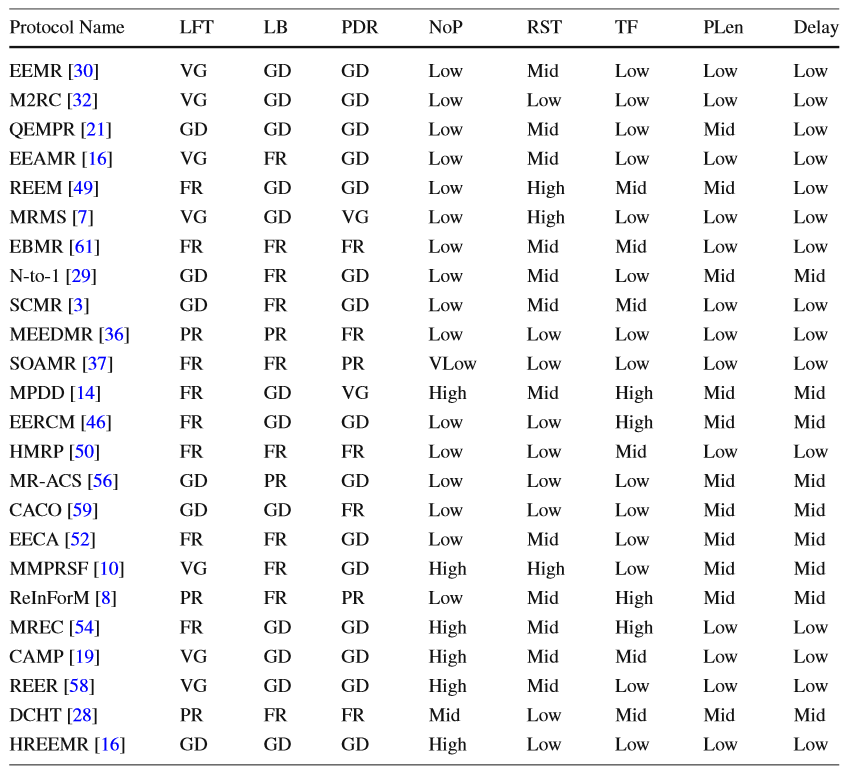 Multipath Routing Techniques in Wireless Sensor
Networks: A Survey; Kewei Sha, Jegnesh Gehlot, Robert Greve
| PA197 Wireless sensor networks
46
Wireless Networks – Intrusion Detection System
Intrusion detection
| PA197 Wireless sensor networks
47
Distributed intrusion detection
Attacks considered: Jammer, Dropper, Selective dropper, Sybil, Sinkhole… 
Promiscuity eavesdropping on IDS node
Gather runtime characteristics about neighbours
Compute monitored node “reputation”
If significant deviation is detected => reaction
Report to BS or neighbours, change routing path, block offender (time-limited suicide)…
| PA197 Wireless sensor networks
48
IDS monitored network characteristics
Signal Strength (of received packet from node)
Carrier Sensing time (time to be clear to send)
Packet Delivery Ratio (packets successfully forwarded by monitored node)
Packet Send Ratio (how many packets send by monitored node were forwarded further?)
…
| PA197 Wireless sensor networks
49
Generic problems with IDS
How long to store characteristics?
limited memory
How to reliable measure all wanted characteristics? 
usually impossible, missed/unheard transmissions
How to detect deviances in noisy environment?
Natural packet loss rate, attacker just below threshold
How monitoring node should survive on batteries?
How NOT to be tricked by attacker to blame legitimate node?
| PA197 Wireless sensor networks
50
Summary
WSNs specifics: Limited communication, local knowledge, partial compromise 
Many factors influence resulting network settings
Usage scenario
Available hardware parameters => network topology 
Sensitivity and nature of data processed => attacker model
Area is currently flooded with different protocols
Have good understanding of basic principles 
Be critical in judging various proposal
Have clear definition of usage scenario & attacker model
| PA197 Wireless sensor networks
51
Mandatory reading
Ch. Karlof, D. Wagner, Secure routing in wireless sensor networks: attacks and countermeasures (2003)
http://webs.cs.berkeley.edu/papers/sensor-route-security.pdf
| PA197 Wireless sensor networks
52